TRANSIZIONE ENERGETICA NEL PNRR E RIFORMA DEL GREEN DEAl
ATTUALITA’, PROBLEMI E PROSPETTIVE
Gustavo Piga
Co - fondatore OReP
PNRR:	DOVE SIAMO
GIUGNO  2024
DICEMBRE  2024
DICEMBRE  2025
GIUGNO  2025
2026
SESTA RATA
8,5 miliardi

39 traguardi e  obiettivi
SETTIMA RATA
18,2 miliardi

69 traguardi e
obiettivi
OTTAVA RATA
13,7 miliardi
DECIMA RATA
32,7 miliardi
NONA RATA
14,2 miliardi
64 traguardi e  obiettivi
37 traguardi e  obiettivi
173 traguardi  e obiettivi
Erogata il  26 novembre
Pagamento previsto a giugno
V Revisione in Corso per poter raggiungere gli obiettivi
Cosa sappiamo della V revisione del  PNRR
Riallocherà le risorse all’interno delle diverse missioni dagli investimenti più in ritardo a quelli più efficienti
Interverrà  su 107 Milestone e Target (rilevanti per 96 investimenti e 11 riforme), pari al 30% di quelli ancora da realizzare.
Potrà prevedere lo spostamento di misure troppo in ritardo  sui fondi di coesione
TOTALE  RICEVUTO
122 mld.€
di 194 mld
64 mld. €
130 mld.€
LA SPESA IN ITALIA  PROCEDE A RILENTO…..MA PROCEDE
TOTALE SPESO 
2021-2024
RESIDUO
Non tutti  i 130 miliardi residui si trasformeranno in spesa immediatamente perché le rate vengono erogate anche a fronte di riforme  e traguardi immateriali (es. M7)
Quota % dei Progetti in ritardo per missione al 30.03.2025
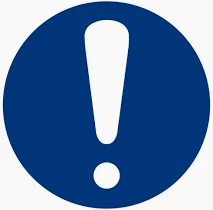 Un progetto è considerato in ritardo se su Regis vi è un ritardo tra data di fine prevista e data di fine effettiva oppure se la data di fine prevista è già superata

La Missione 7 non registra ritardi essendo partita da pochi mesi
Rivoluzione verde
Istruzione e Ricerca
Coesione sociale e inclusione
Sanità
Digitale e Cultura
Infrastrutture 
e mobilità 
sostenibile
Stato di attuazione delle Missioni al 30.03.2025
Digitale e Cultura
Rivoluzione verde
Infrastrutture e  mobilità
Istruzione e Ricerca
Coesione sociale
Sanità
Repower EU